“God Just Wants Me To Be Happy”
This myth is more about what we want than what God wants
This myth is another way of saying “I’m going to do what I want to do.”
Happiness is related to what is happening around us
“So the Lord God appointed a plant and it grew up over Jonah to be a shade over his head to deliver him from his discomfort. And Jonah was extremely happy about the plant. 7 But God appointed a worm when dawn came the next day and it attacked the plant and it withered. 8 When the sun came up God appointed a scorching east wind, and the sun beat down on Jonah’s head so that he became faint and begged with all his soul to die, saying, “Death is better to me than life.”
Jonah 4:6-8 NASB
“Count it all joy, my brothers, when you meet trials of various kinds”
James 1:2
“a time to weep, and a time to laugh;
a time to mourn, and a time to dance”
Ecclesiastes 3:4
“In the day of prosperity be happy,But in the day of adversity consider—God has made the one as well as the otherSo that man will not discover anything that will be after him.”
Ecclesiastes 7:14
“Is anyone among you in trouble? Let them pray. Is anyone happy? Let them sing songs of praise.”
James 5:13
Our happiness should not be a guide on how to live our lives
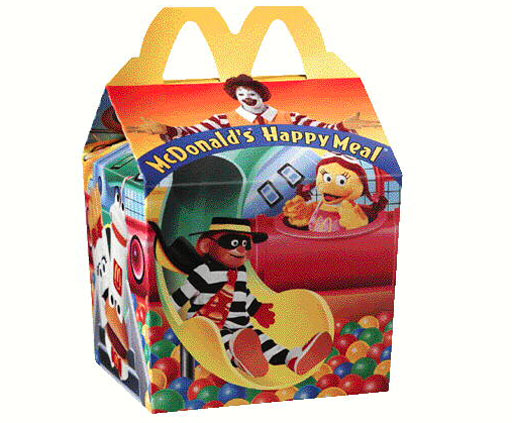 Our happiness should not be a guide on how to live our lives
Our happiness should not be a guide on how to live our lives
When we make happiness our highest pursuit we will always wind up empty
God wants more for us than just to be happy
“He has told you, O man, what is good;
and what does the Lord require of you
but to do justice, and to love kindness,
and to walk humbly with your God?”
Micah 6:8
“Teacher, which is the great commandment in the Law?” And he said to him, “You shall love the Lord your God with all your heart and with all your soul and with all your mind. This is the great and first commandment. And a second is like it: You shall love your neighbor as yourself. On these two commandments depend all the Law and the Prophets.”
Matthew 22:36-40
“Then they said to him, “What must we do, to be doing the works of God?” Jesus answered them, “This is the work of God, that you believe in him whom he has sent.”
John 6:28-29
“For this is the will of God, your sanctification: that you abstain from sexual immorality;”
1 Thessalonians 4:3
“give thanks in all circumstances; for this is the will of God in Christ Jesus for you.”
1 Thessalonians 5:18
“This is good, and it is pleasing in the sight of God our Savior, who desires all people to be saved and to come to the knowledge of the truth.”
1 Timothy 2:4
“As obedient children, do not be conformed to the passions of your former ignorance, but as he who called you is holy, you also be holy in all your conduct, since it is written, “You shall be holy, for I am holy.”
1 Peter 1:14-16
“The thief comes only to steal and kill and destroy; I have come that they may have life and have it abundantly.”
John 10:10
God wants more for us than just to be happy
We were created for something far greater than just pursuing happiness
God wants YOU .
God wants more for us than just to be happy
You can do what God wants you to do in every circumstance
“There is nothing better for a person than that he should eat and drink and find enjoyment in his toil. This also, I saw, is from the hand of God, for apart from him who can eat or who can have enjoyment?”
Ecclesiastes 2:24-25